Tiny HTTP Client and Server
Eyoel G Armede
Contents
Introduction
1
Technology
2
Tasks
3
4
4
Timeline
2
Introduction
Design of HTTP Client and server 
On 2 platforms (Linux & Windows)
Implement HTTP 1.0/1.1 
Handles Multiple Requests concurrently
3
Technology
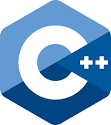 C++                                        Ultralight 




HTTP
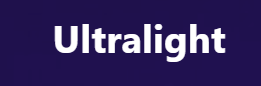 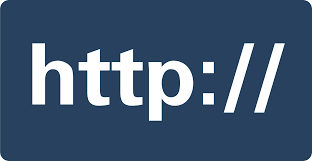 4
HTTP
Widely used Network protocol for the web
Client Server Model
Contains Initial Request/Response Line
GET  https://www.google.com HTTP/1.0
HTTP/1.0 200 OK
Synchronous and stateless protocol
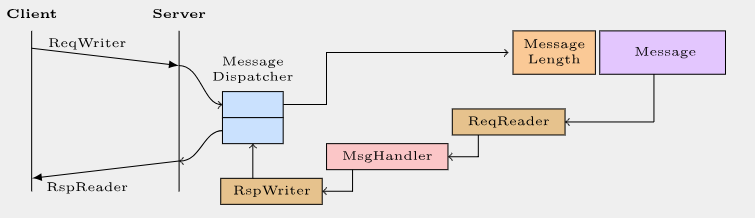 Source :- https://www.graphengine.io/docs/manual/TSL/MPProtocol.html
5
HTTP – Chunked Transfer
Basic HTTP 

HTTP/1.1 200 OK
Content-Type: text/html 
Content-Length: 45 

<html><body> <h2> I am Back</h2></body></html>
 
Chunked transfer
 	 Date: Fri, 31 Dec 1999 23:59:59 GMT 
          Content-Type: text/plain 
          Transfer-Encoding: chunked 

         1a
          abcdefghijklmnopqrstuvwxyz 
         10 
         1234567890abcdef 
          0
6
Tasks
Mar 3- 9 : Port the socket implementation to Linux 
Mar 10 - 23: Implement HTTP method handling ( GET, POST, HEAD, PUT …) both from server and client side.
Mar 24 – 31: Implement multithreaded synchronous Message handling from server side.
Apr 1 – 6 : Interoperate and Test with Apache Http components 
Apr 7 -13 :Implement Chunked Transfer-Encoding
Apr 14 – 21 : Implement Request with If-modified since headers + HTML rendering Client side
Apr 21 – 28 : Testing and Final Presentation
7
THANK YOU
8